Tvorba bohatství a makroekonomické výstupy
https://elearning.fm.tul.cz
Obsah přednášky
1. Makroekonomické modely národního hospodářství
2. Makroekonomické agregáty – metody výpočtu hrubého domácího produktu
3. Další makroekonomické ukazatele
Stacionární dvousektorový model ekonomiky
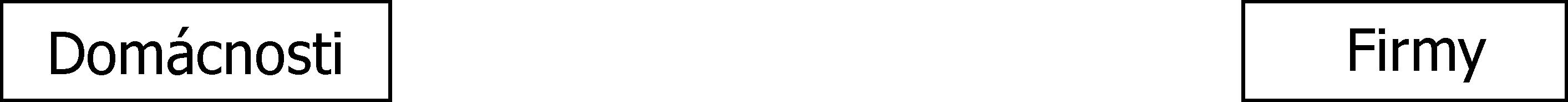 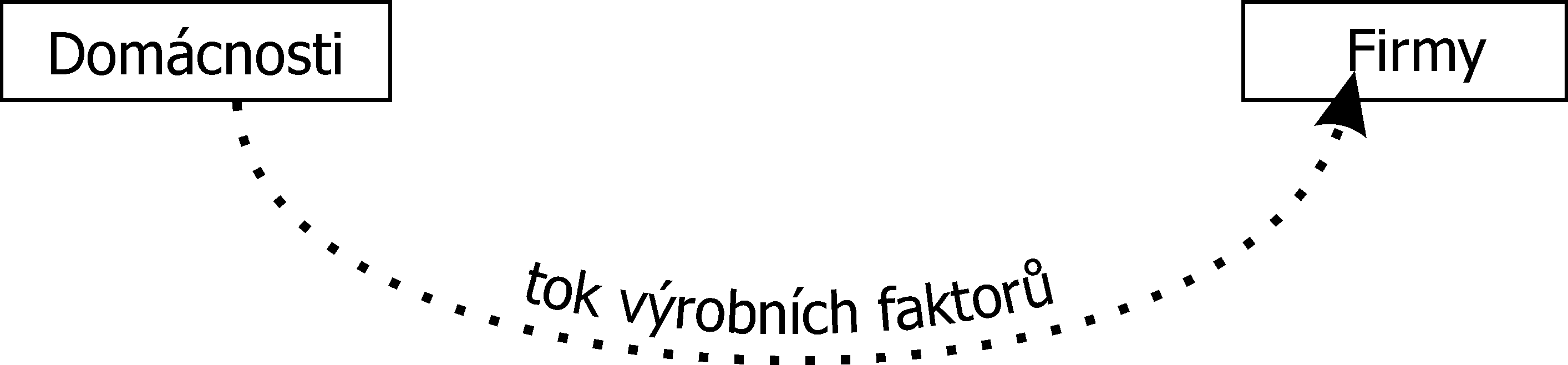 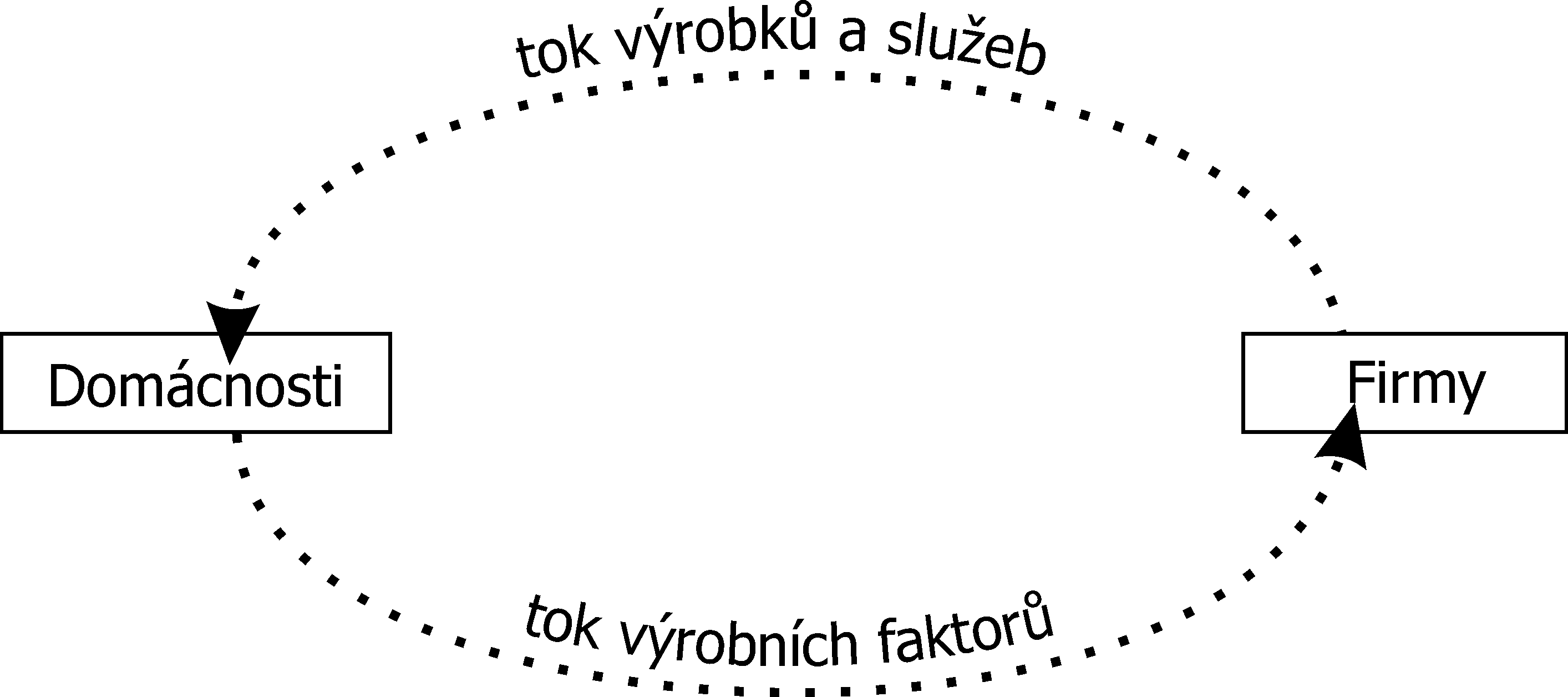 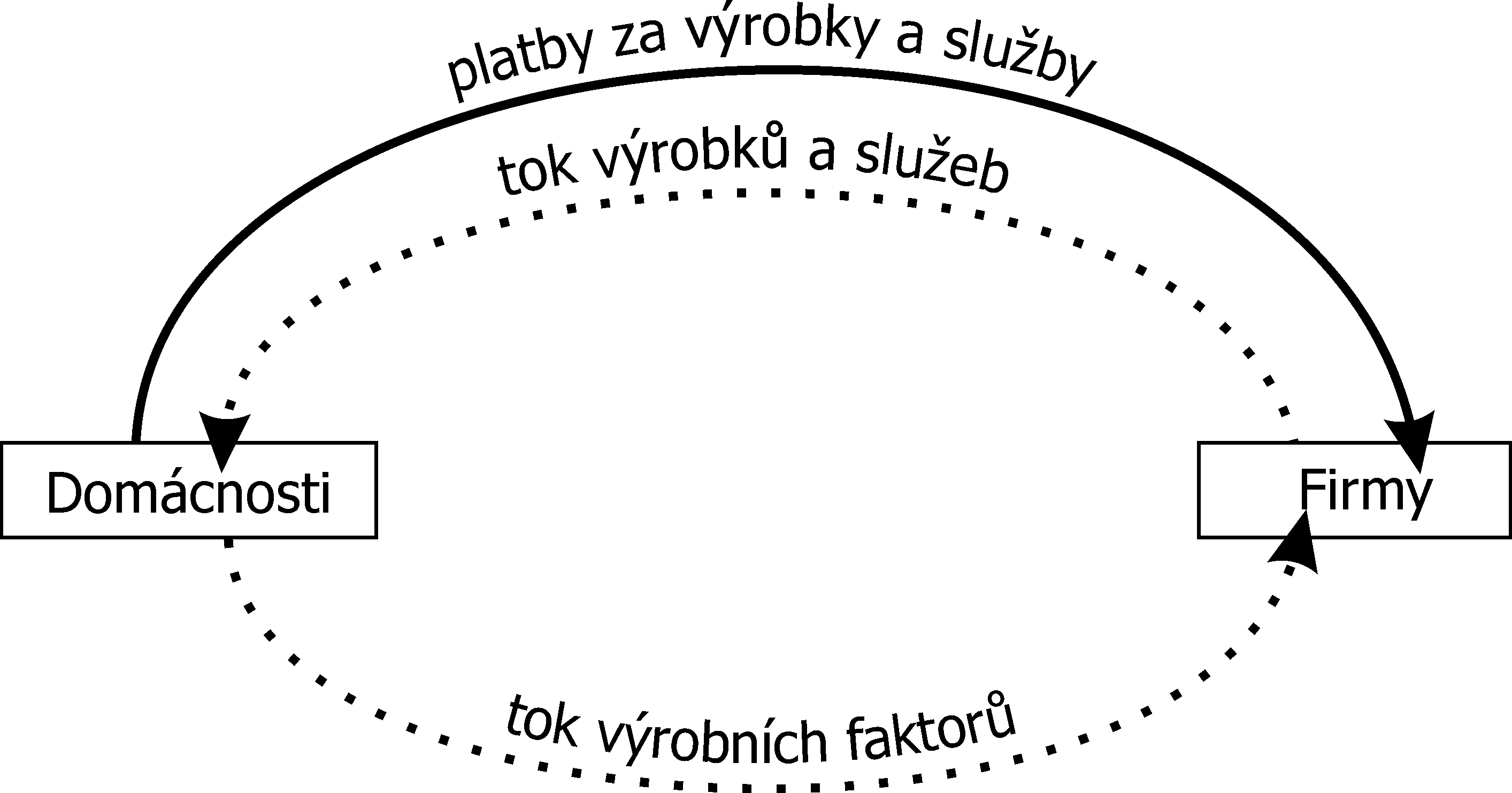 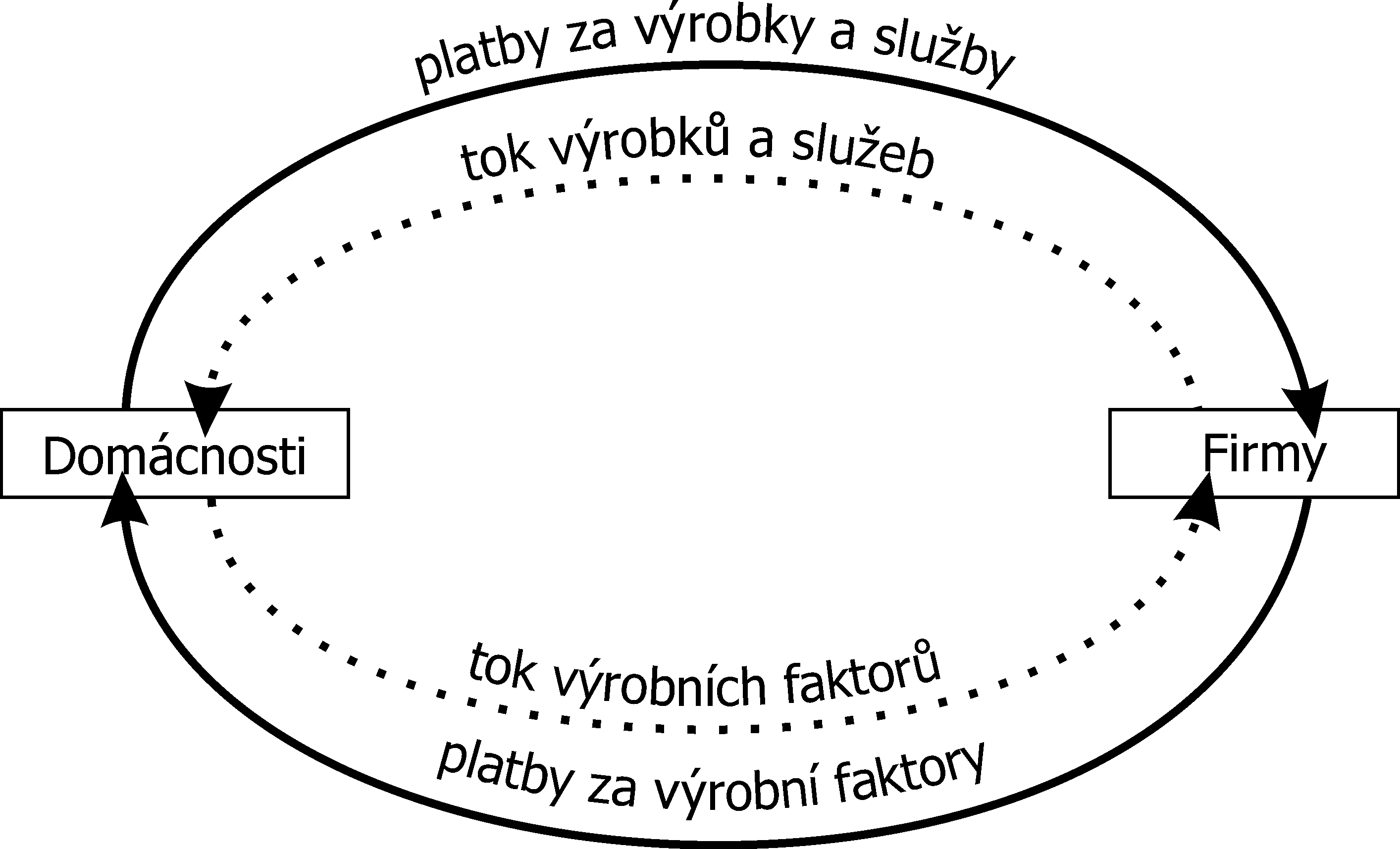 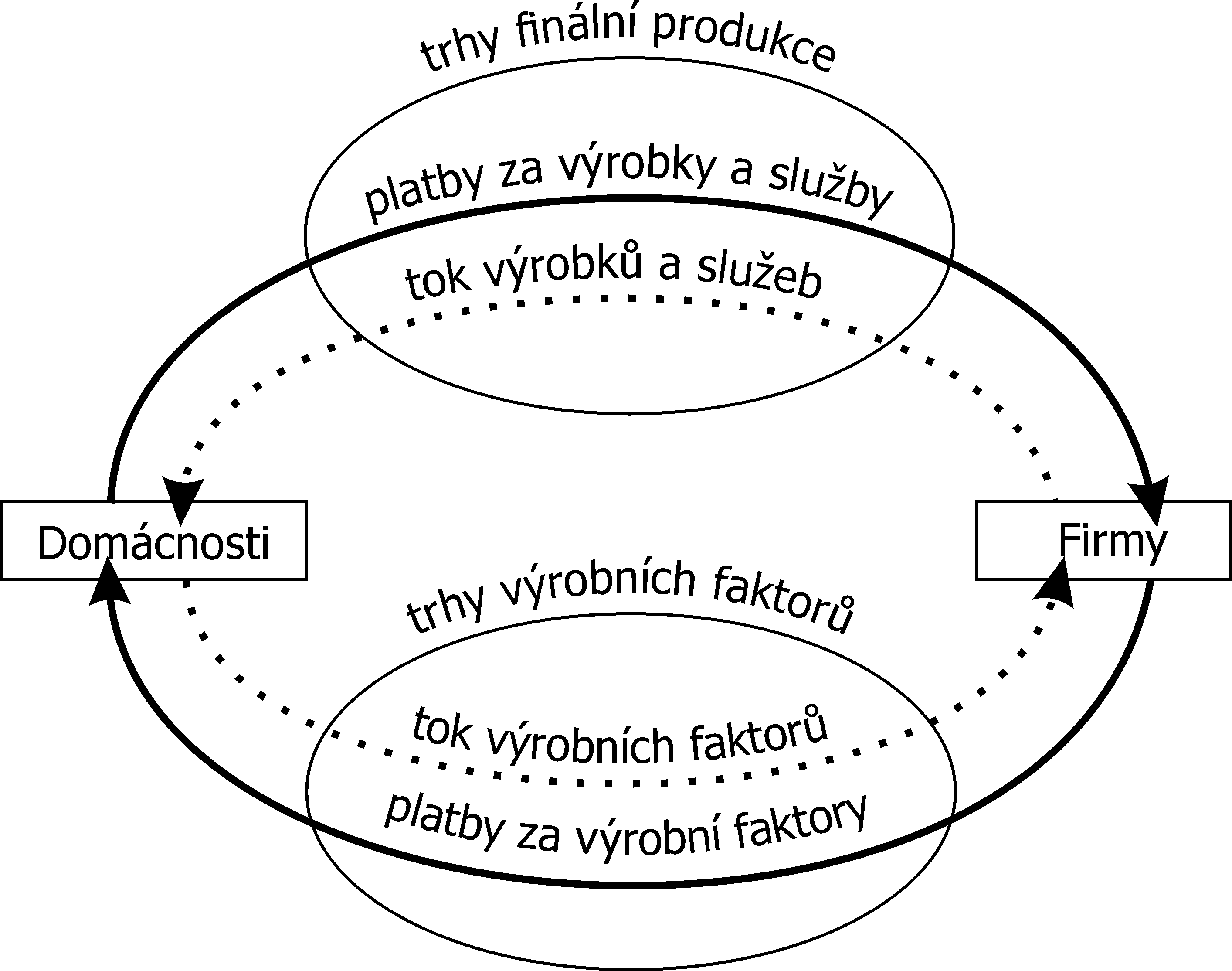 Evoluční dvousektorový model ekonomiky
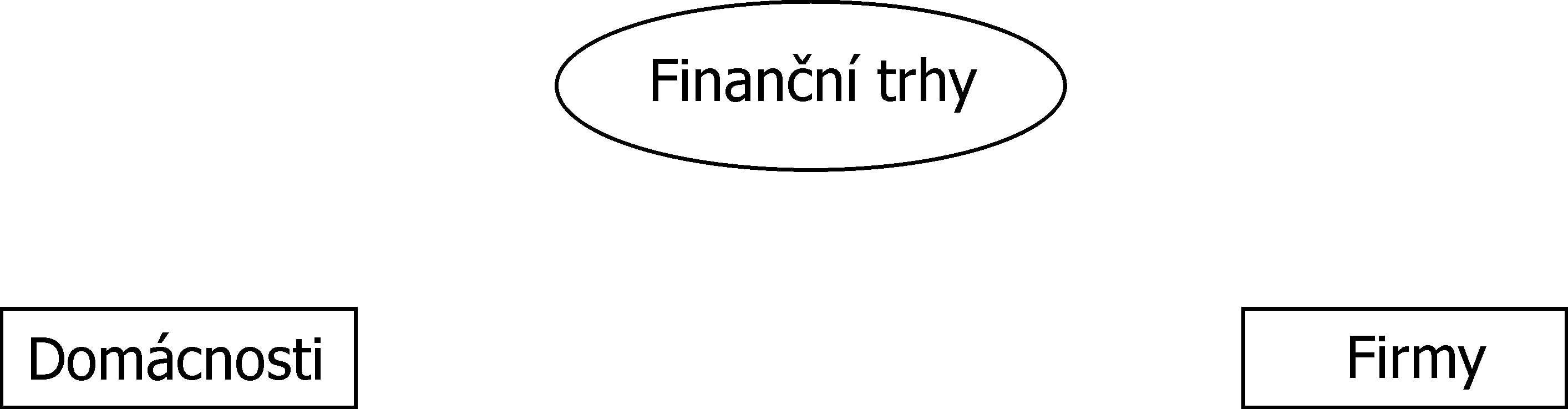 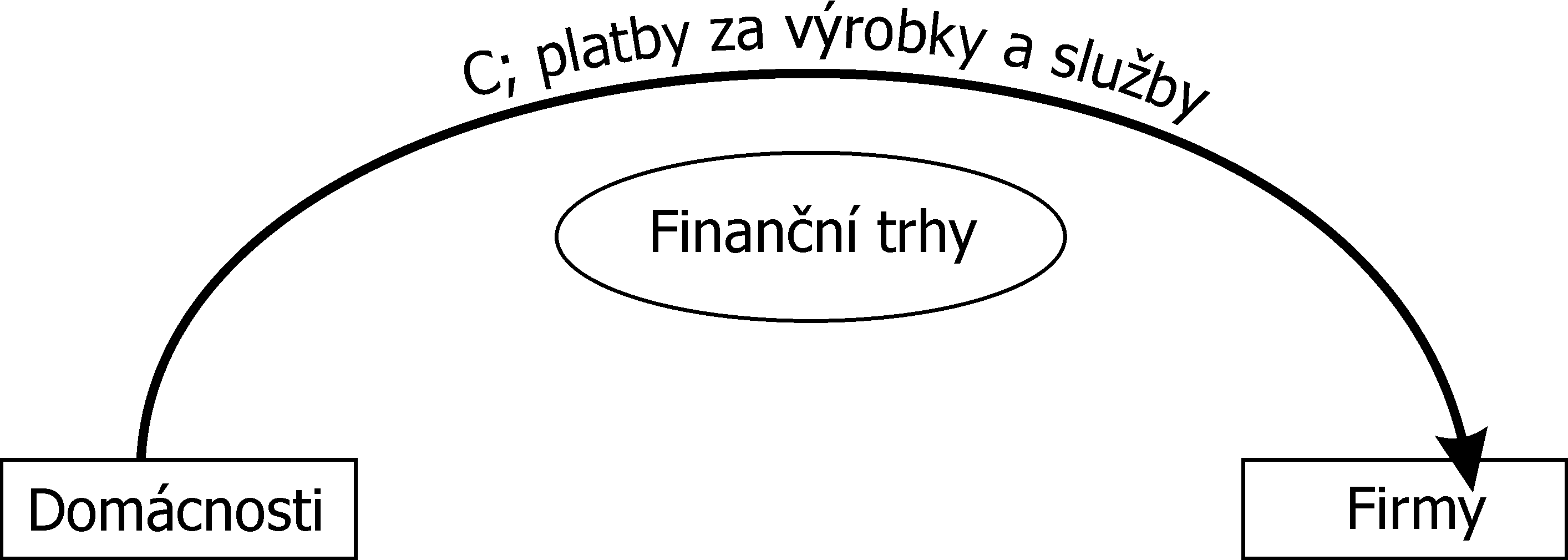 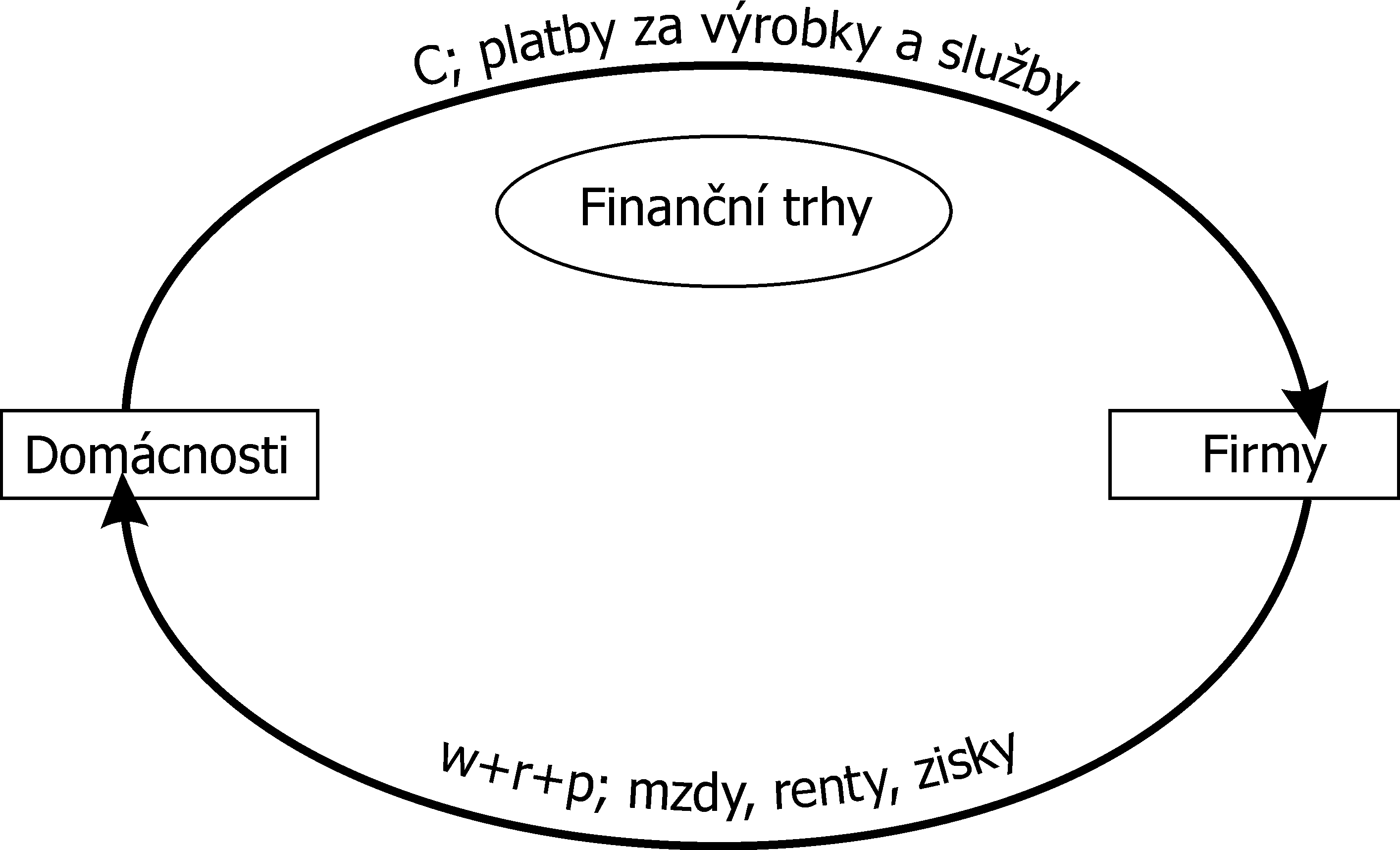 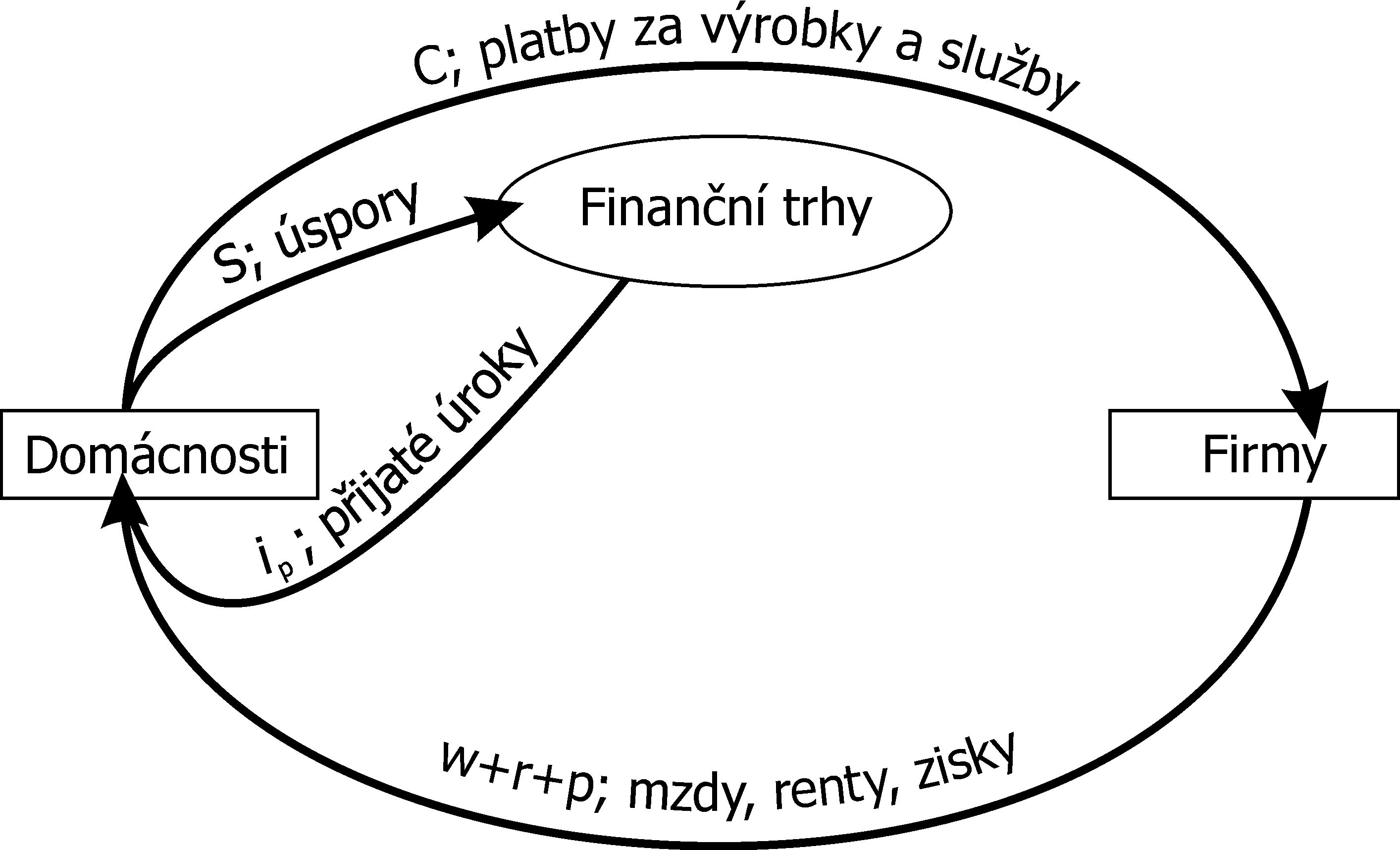 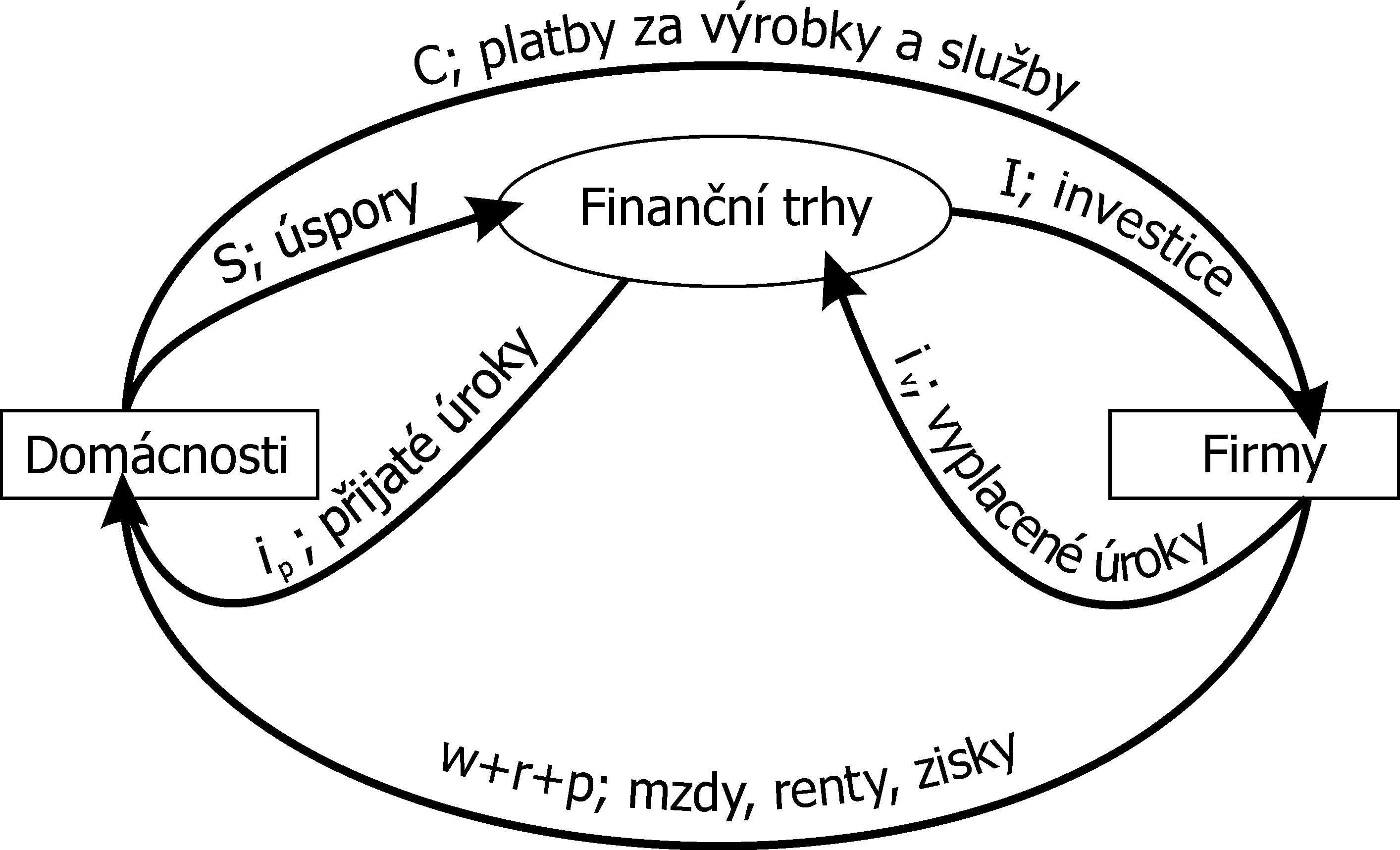 Třísektorový model ekonomiky
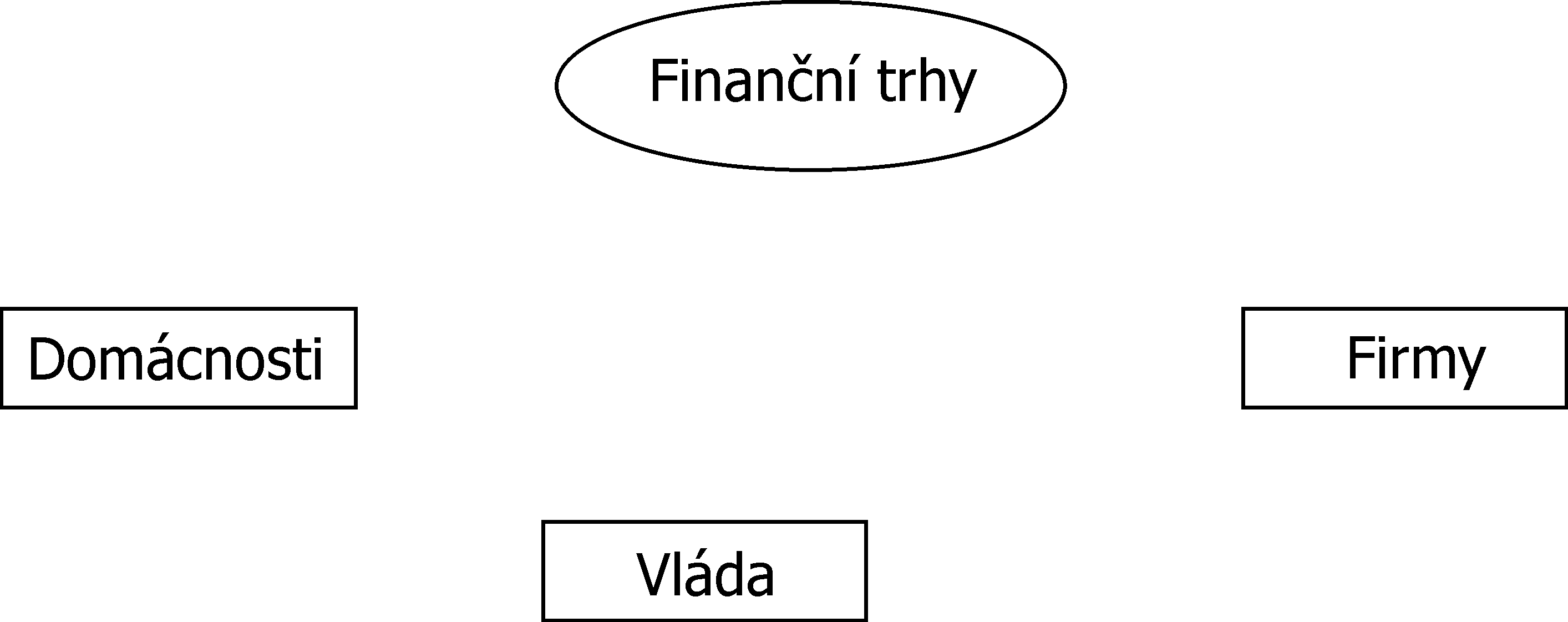 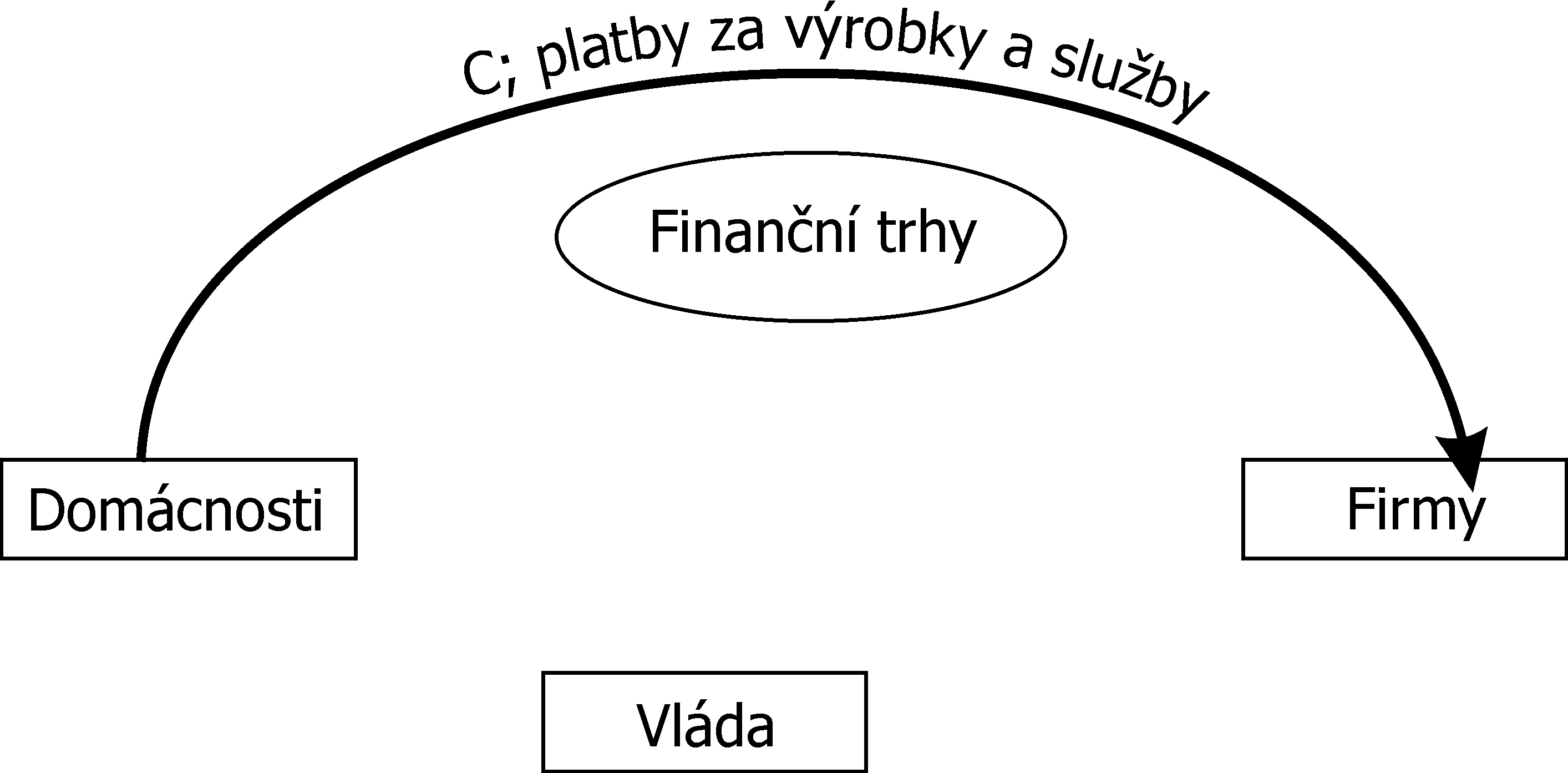 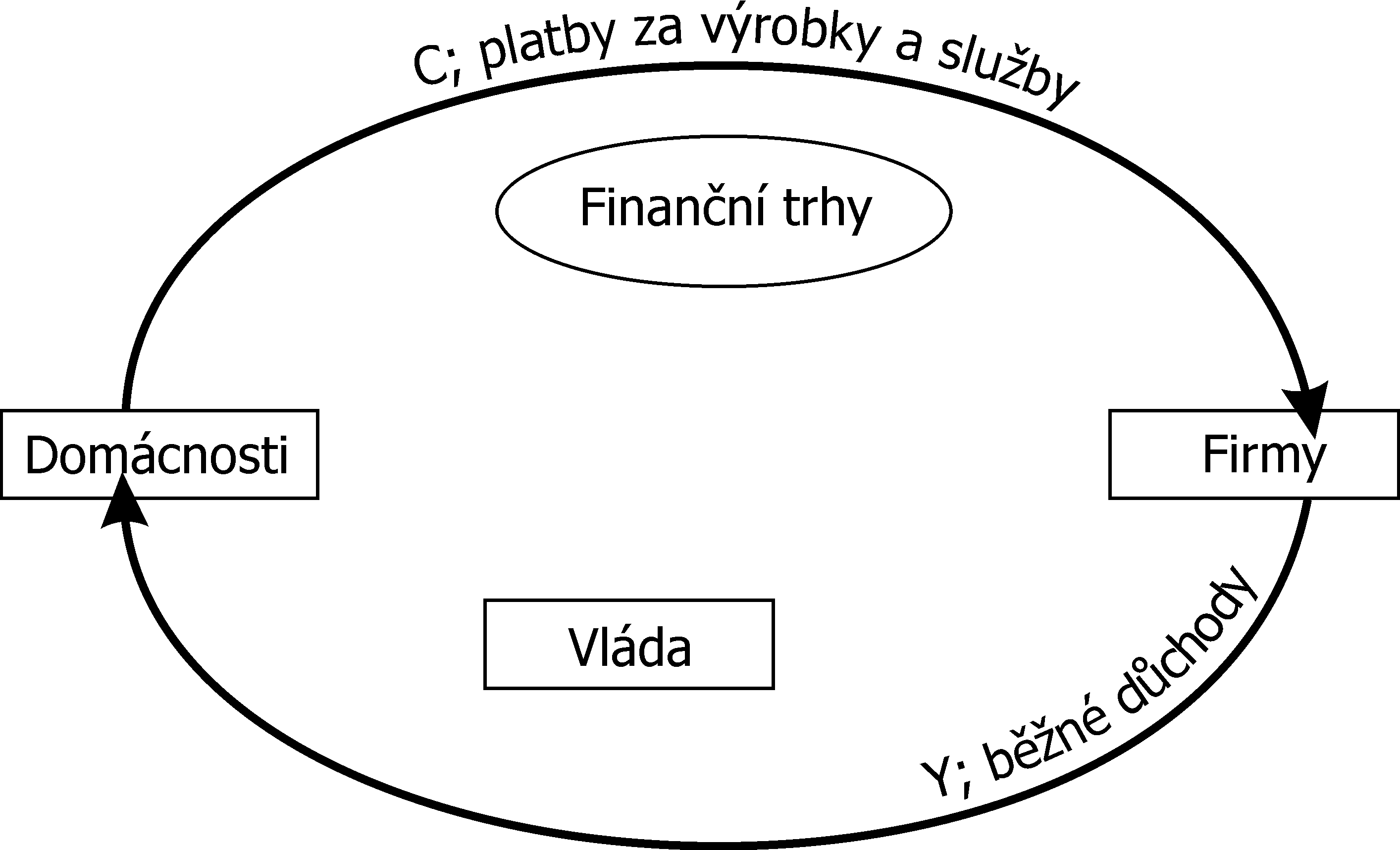 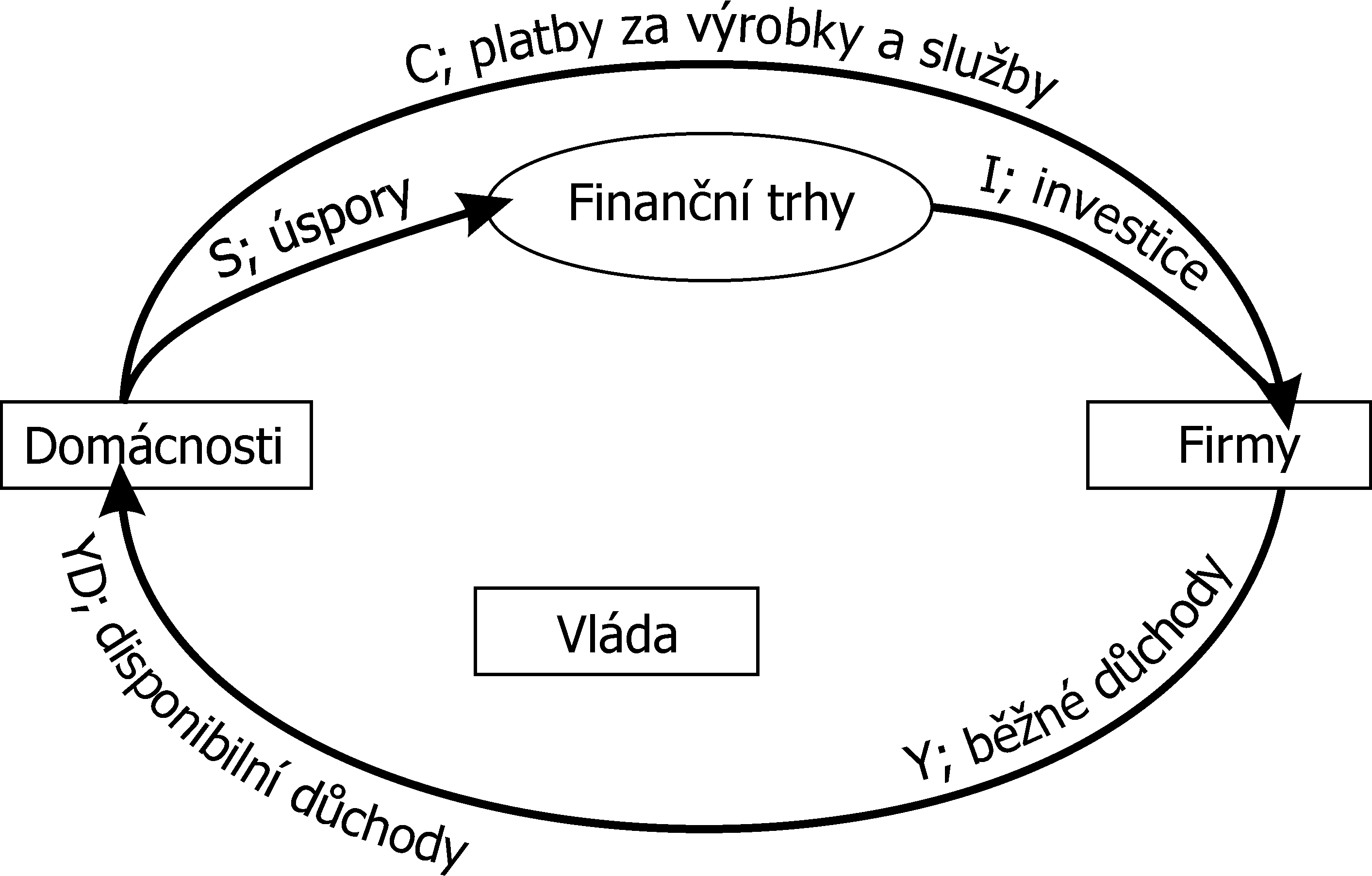 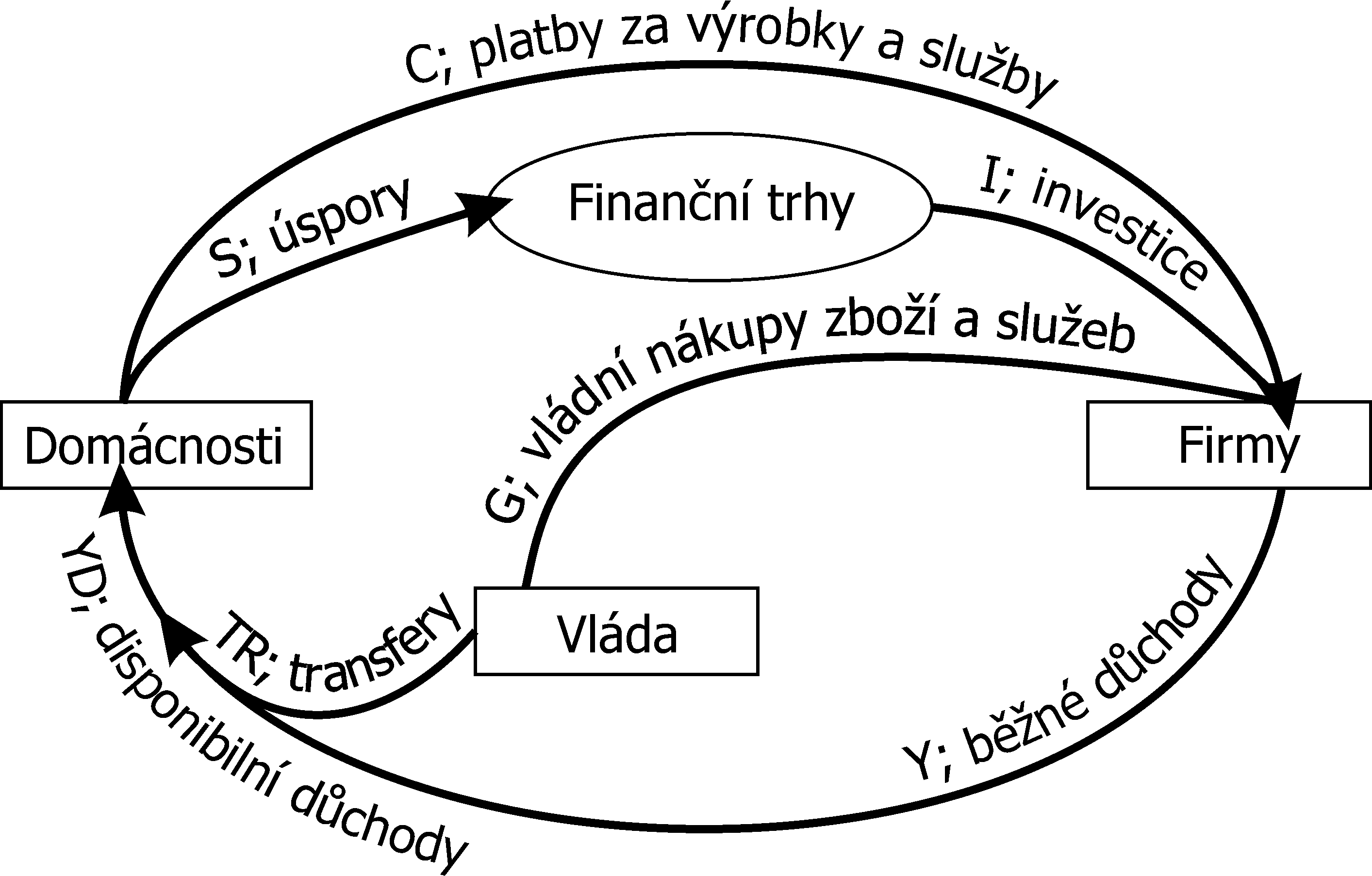 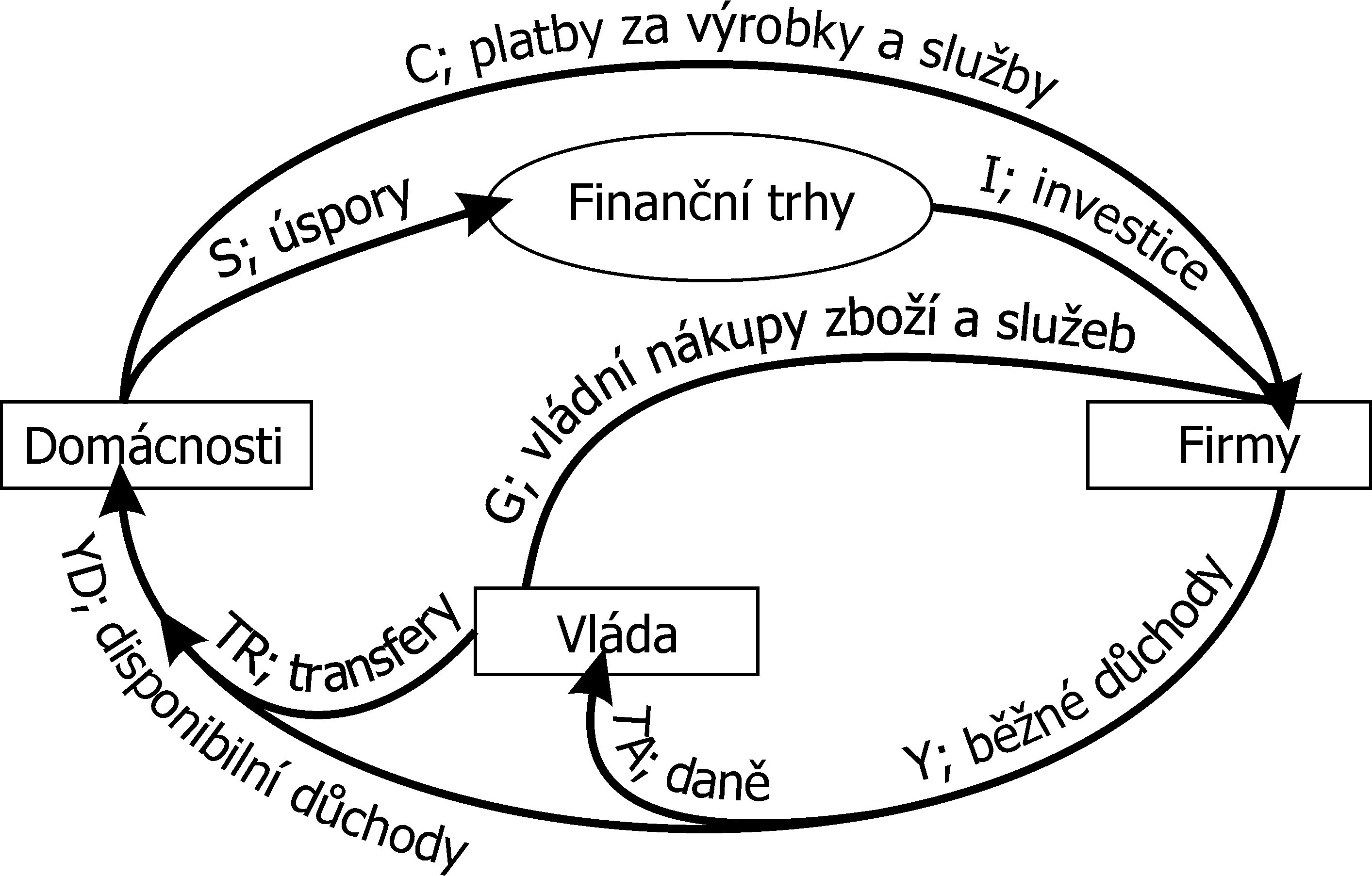 Čtyřsektorový model ekonomiky
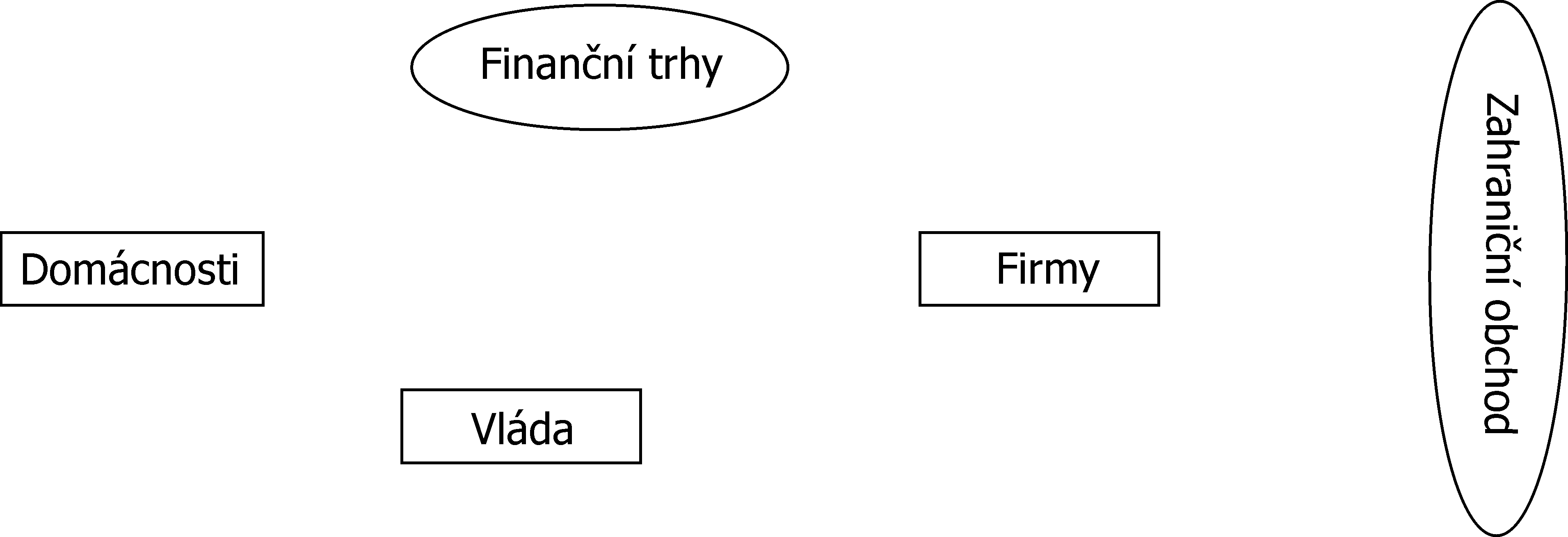 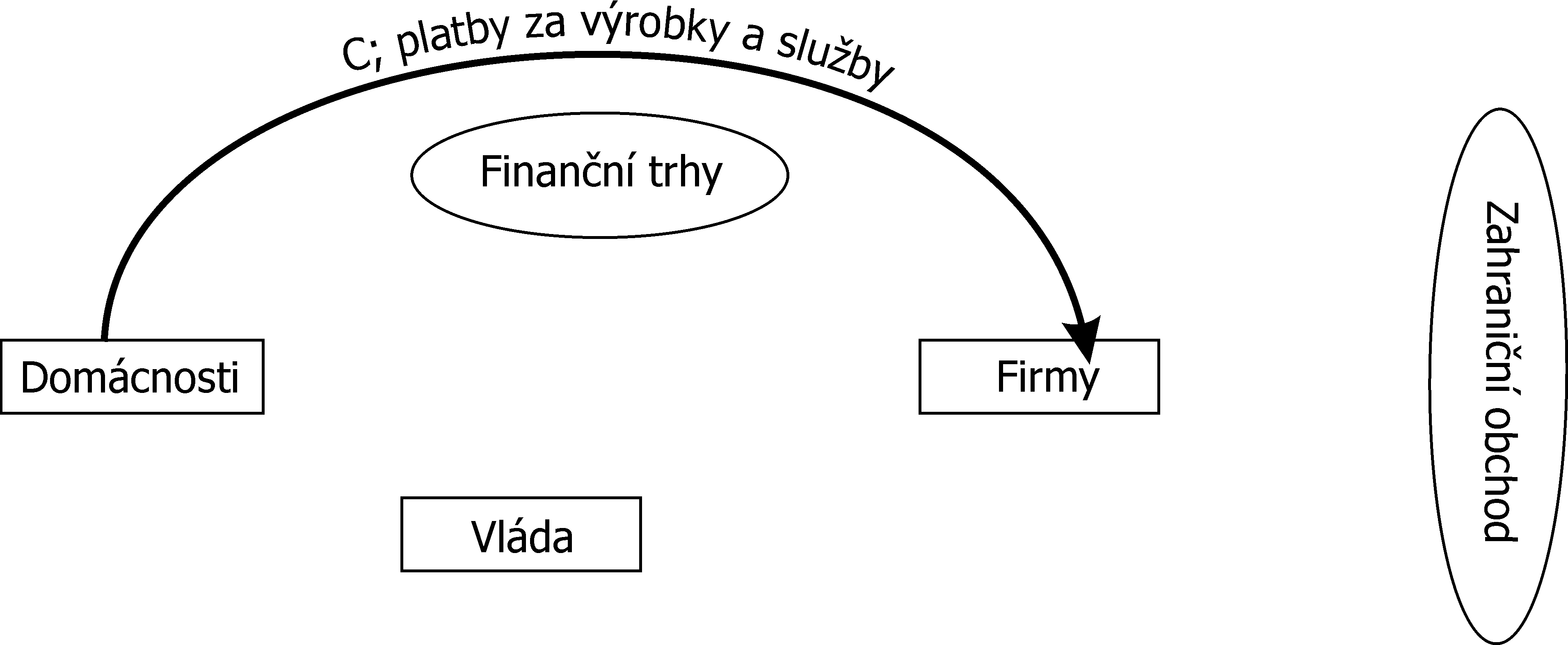 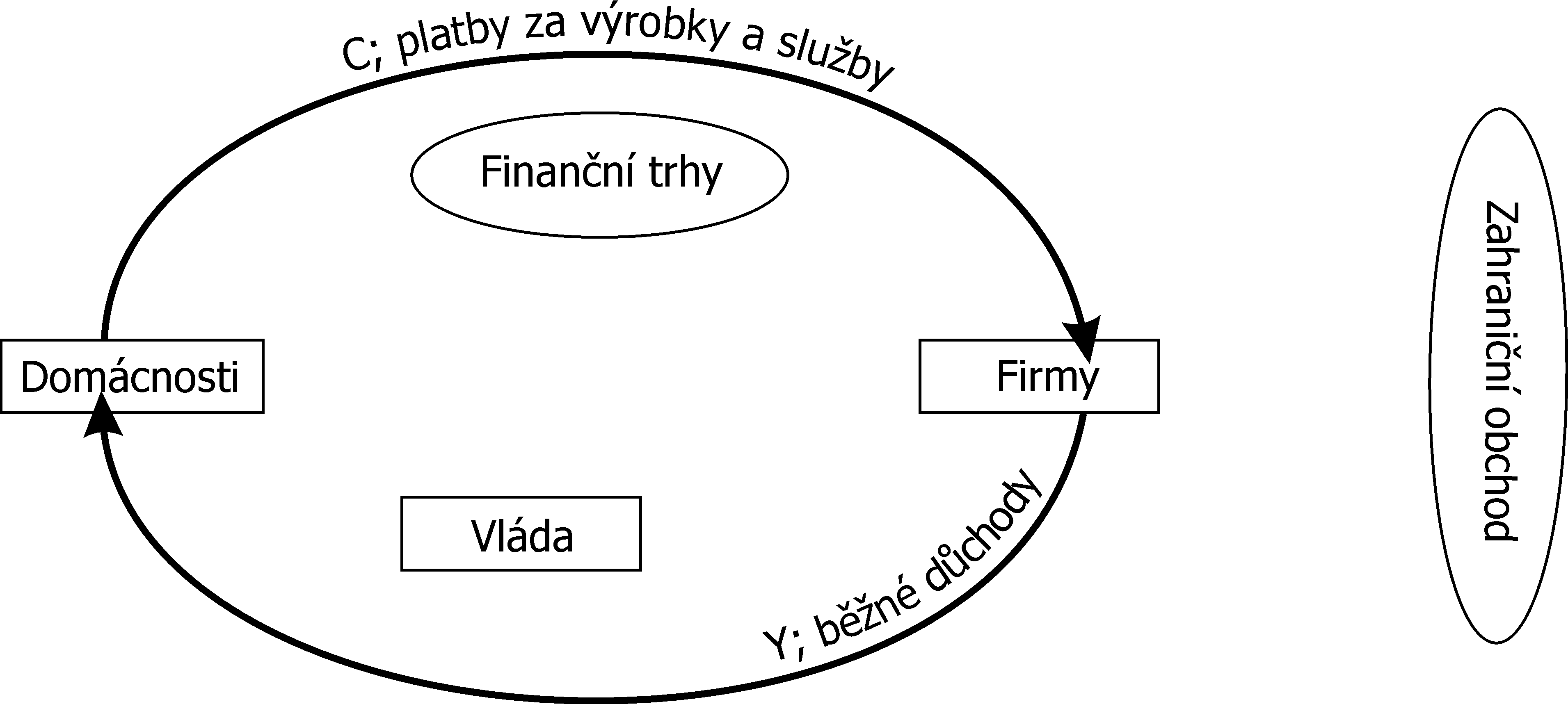 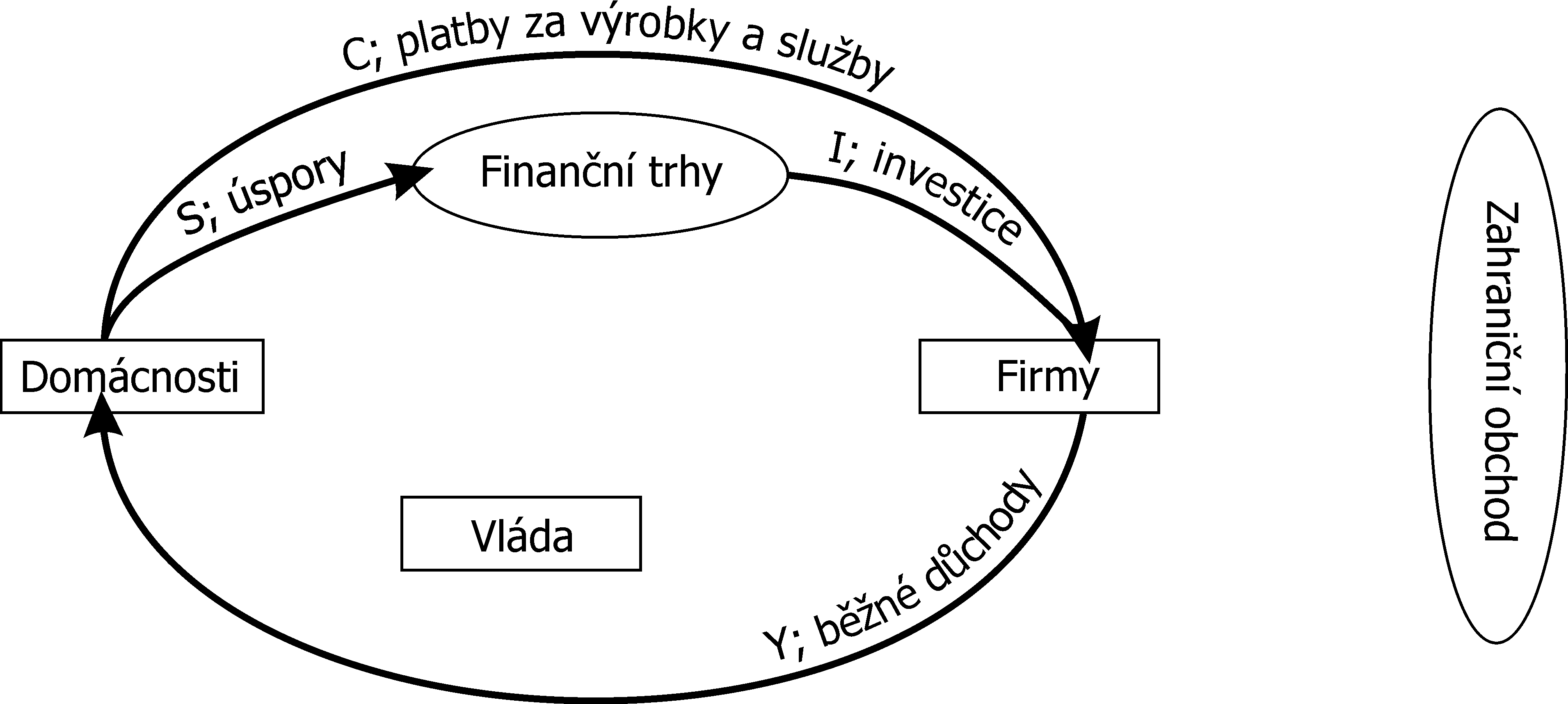 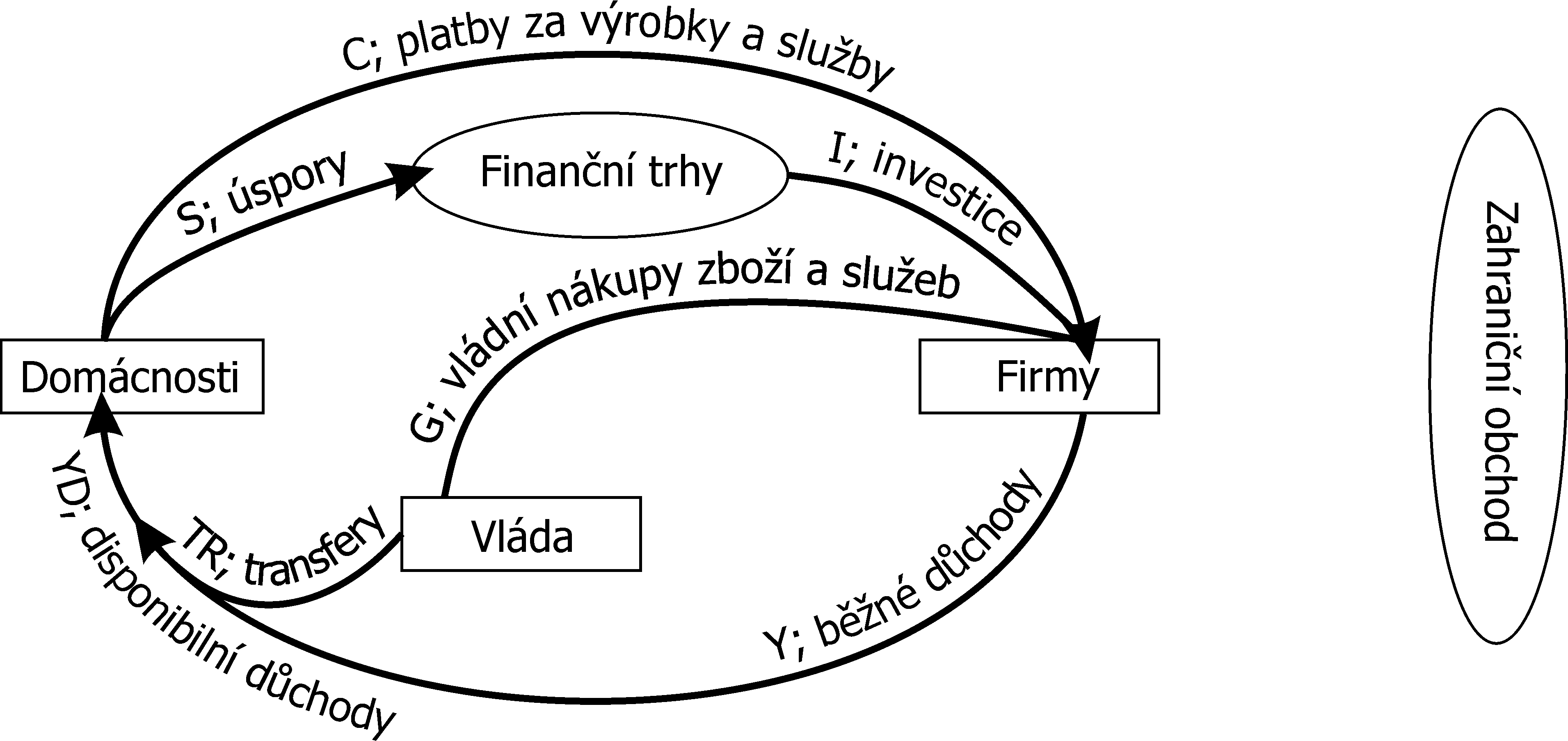 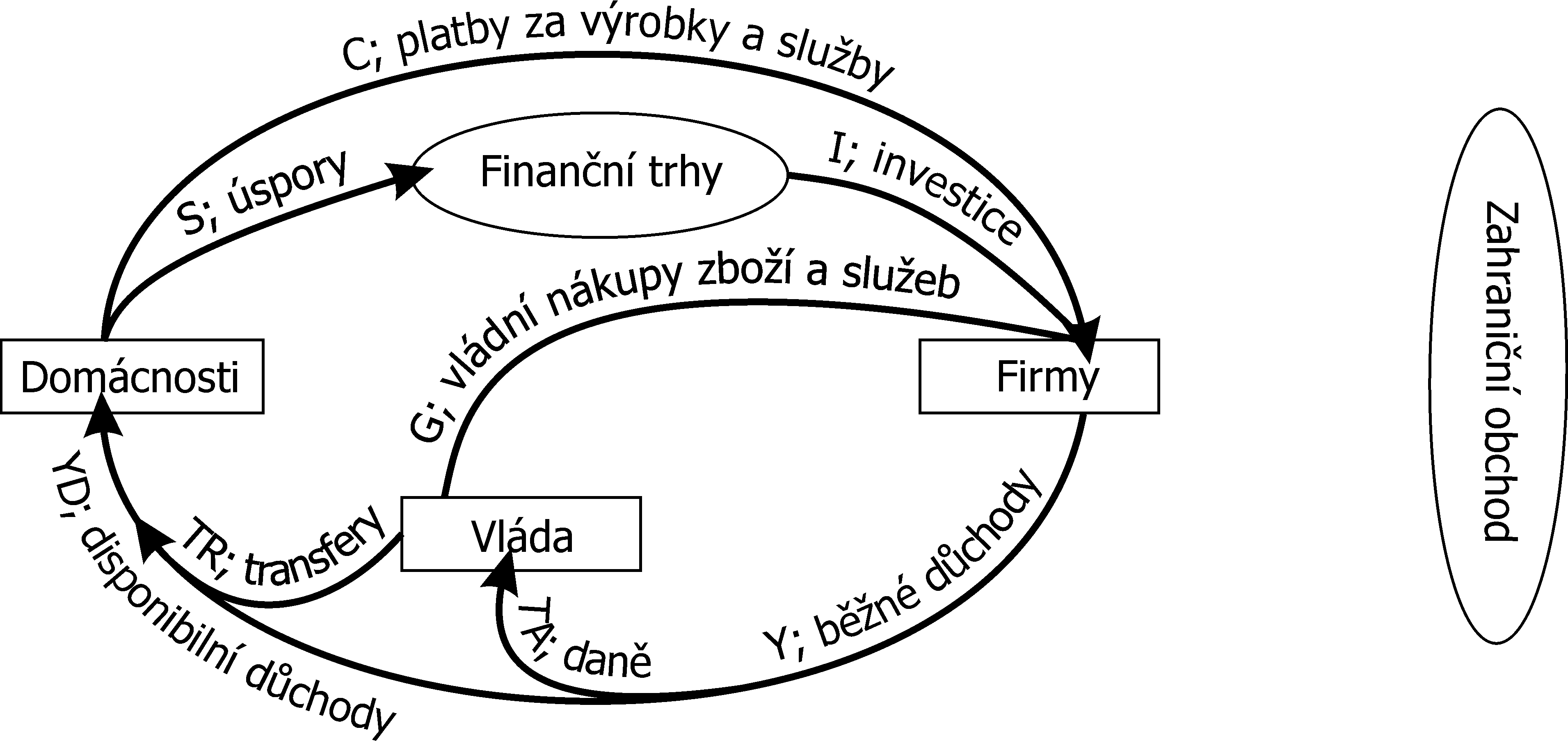 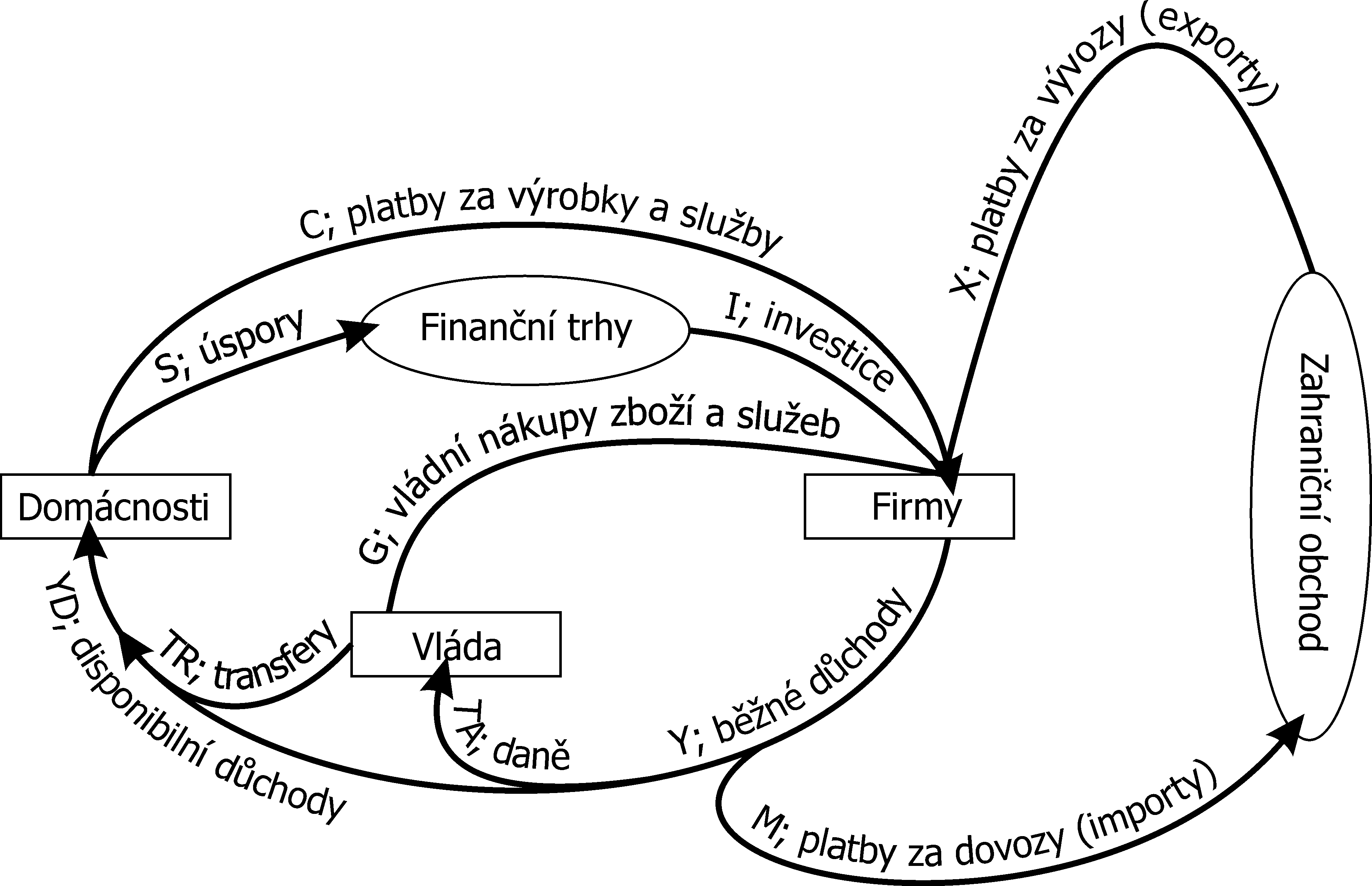 Hrubý domácí produkt – GDP (Gross Domestic Product)
GDP – souhrn v penězích vyjádřené hodnoty veškeré finální produkce zboží a služeb vyrobené během jednoho roku v dané ekonomice.

Výpočet GDP: 3 metody

Výrobní metoda
Výdajová metoda
Důchodová metoda
Výrobní metoda
Součet přidaných hodnot všech jednotlivých producentů, resp. všech výrobních odvětví

Přidaná hodnota – rozdíl mezi celkovou peněžní hodnotou prodané produkce firmy a hodnotou spotřebovaných, resp. zpracovaných meziproduktů a surovin.
Výdajová metoda
Součet všech agregátních výdajů všech ekonomických subjektů

GDP = C + IG+ G + NX (v cenách zboží a služeb)
C – spotřeba domácností
IG – hrubé investice soukromého sektoru
G – vládní nákupy zboží a služeb
NX – čistý export (rozdíl exportu X a importu M)
Investice
IG = IN  + IR = IN + a

IG – hrubé investice
IN – čisté investice
IR – obnovovací investice
a – amortizace
Důchodová metoda
Součet všech důchodů před zdaněním plynoucích z fungování výrobních faktorů,  amortizace a nepřímých daní
GDP = w + nii + r + p + a + Te
nii = ip – iv

w – mzdy
nii – čisté úroky (rozdíl úroků přijatých a vyplacených)
r – renty
p – zisky
a – amortizace
Te – nepřímé daně (DPH, spotřební daň)
Ostatní ukazatele makroekonomického výstupu
Čistý domácí produkt (NDP)
NDP = GDP – IR = GDP – a

Hrubý národní důchod (GNI)
GNI = GDP + NPI  (NPI – čistý příjem z majetku či podnikání domácích subjektů v zahraničí)

Národní důchod (NI)
NI = w + nii + r + p

Osobní důchod (PY) (národní důchod snížen o nerozdělené zisky korporací, o daň ze zisků firem a o příspěvky na dociální a zdravotní pojištění + transferové platby)

Disponibilní důchod (YD) (osobní důchod snížený o daně z příjmů)
YD = GDP – TA + TR = Y – TA + TR
TA – celkový objem daní a odvodů 
TR – transferové platby
Důležité pojmy v makroekonomii
Potenciální produkt je v peněžním vyjádření souhrn zboží a služeb, které by mohlo být vyrobeno, kdyby byly v dané ekonomice plně využity veškeré kapacity (výrobní zdroje).

Reálný hrubý domácí produkt je produkt vyjádřený ve stálých cenách, tj. veškeré zboží a služby vyrobené v aktuálním roce jsou přepočteny v cenách, které byly platné (běžné) v určitém předem vybraném roce.

Nominální hrubý domácí produkt je produkt vyjádřený v běžných cenách, tj. v těch cenách, které jsou právě v aktuálním roce platné.

Implicitní cenový deflátor (IPD) je cenový index, který zahrnuje ceny veškerého zboží a služeb, které jsou v dané ekonomice vyráběny. Jeho hodnotu lze interpretovat jako násobek, který udává, kolikrát je cena nominálního HDP ve sledovaném roce vyšší, než by byla cena stejného produktu v roce základním.